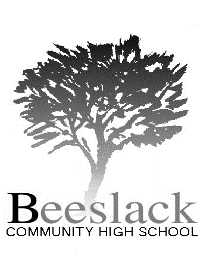 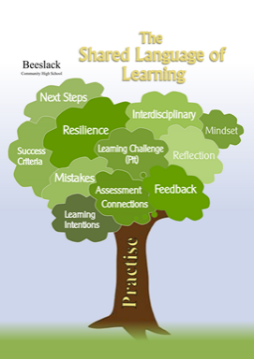 Work Across the Years
Learning Intentions:

To reflect how the job market has changed over the years


Success Criteria:

Work together to discuss how jobs continue to change.


Skills:
Team working       Respect others
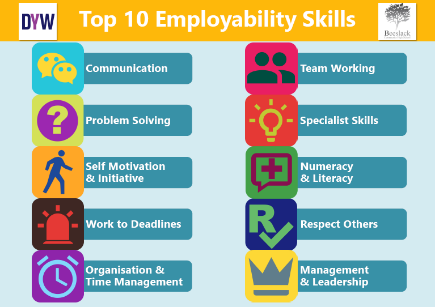 At Beeslack we #strivetobe successful, curious, 
responsible, resilient and respectful to allow us all to flourish, 
grow and achieve.
Task: Work Across the Years
Use your general knowledge to group the blue job cards by when they first existed on the table.
Are there any of these jobs which have disappeared from the job market.
Electronic
Engineer
Car Mechanic
CGI Animator
Physiotherapist
Teacher
Electronic
Engineer
Physiotherapist
CGI Animator
Teacher
Car Mechanic
Professional Rugby 
Union Player
Town Planner
Police Officer
Pilot
Midwife
Professional Rugby Union Player
Police Officer
Midwife
Town Planner
Pilot
Audio Mixing Engineer
Sewing Machine Operator
Financial 
Regulator
Triage Nurse
Journalist
Financial
Regulator
Sewing Machine Operator
Audio Mixing Engineer
Journalist
Triage Nurse
Forensic Scientist
Professional Footballer
Video Game Developer
Electrician
Architect
Sewing Machine Operator
Forensic 
Scientist
Video Game Developer
Professional Footballer
Architect
Electrician
Think, Pair & Discuss
Are there any surprises?
Are there any unusual things that you have found out?
Are there other jobs which have disappeared from the job market?
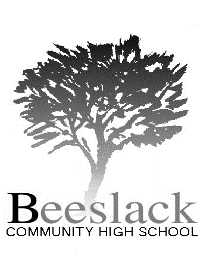 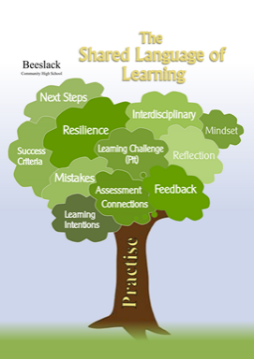 Work and Skills
Learning Intentions:

To identify how employability skills link to various jobs.


Success Criteria:

Work together to discuss how different skills link to  jobs.


Skills:
Team working       Respect others
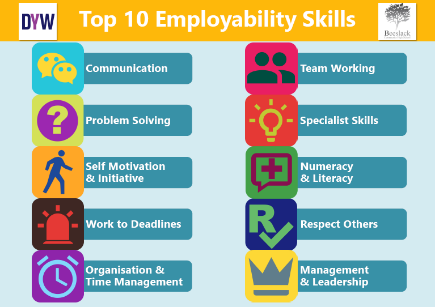 At Beeslack we #strivetobe successful, curious, 
responsible, resilient and respectful to allow us all to flourish, 
grow and achieve.
Task: Skills for Work
Choose 3 of the jobs (blue cards) and link the employability skills (yellow cards) to the jobs
You can arrange as you wish
Which job needs the most skills
Which skill links to the most jobs

If finished, complete task with another 3 jobs.
Discuss findings with whole class.
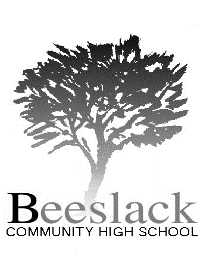 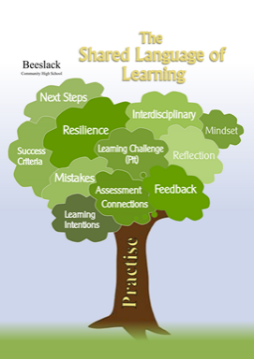 Work Across My Community
Learning Intentions:

To identify the range of jobs that you are aware within your network


Success Criteria:

To identify a wider community to seek advice from.


Skills:
Team working       Respect others
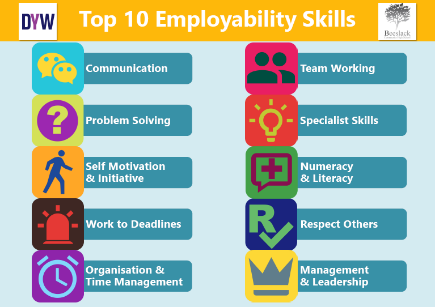 At Beeslack we #strivetobe successful, curious, 
responsible, resilient and respectful to allow us all to flourish, 
grow and achieve.
Task: Work Across My Community
As a group, complete the sheet to identify the range of jobs carried out by family, friends and the wider community.
Focus on the people you would be willing to approach for support / information.
If time, discuss findings with whole class.
Work Across My Community

As a group list the range of jobs that people you know do.
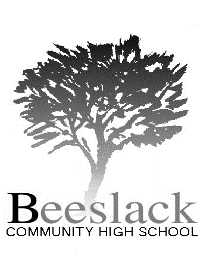 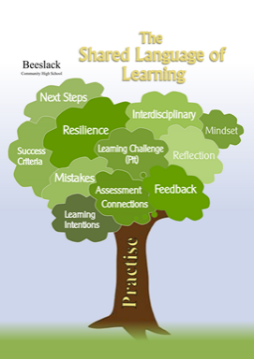 Curriculum to Work
Learning Intentions:

To research the range of jobs that link to various areas of the curriculum


Success Criteria:

To identify how various jobs and careers link to the school curriculum.


Skills:
Team working       Respect others
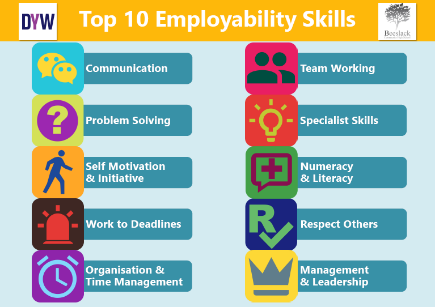 At Beeslack we #strivetobe successful, curious, 
responsible, resilient and respectful to allow us all to flourish, 
grow and achieve.
Task: Curriculum to Work
In your group, identify what you think is important to know about a job / career, list as many questions as you wish. (If needed your teacher has suggestions.)
Individually, reflect on school subjects which interest you and find out about related jobs using the range of resources provided.
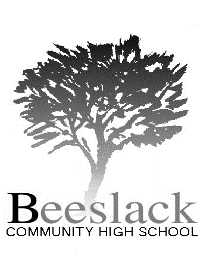 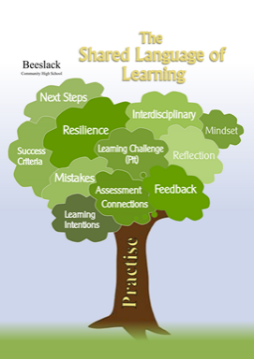 Planning
Learning Intentions:

To plan a resource which allows you to share your findings about job(s) which interest you 


Success Criteria:

To plan a suitable resources.


Skills:
Respect others			Time Management
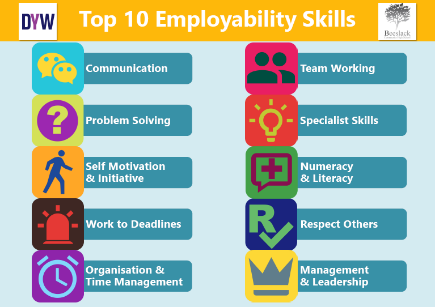 At Beeslack we #strivetobe successful, curious, 
responsible, resilient and respectful to allow us all to flourish, 
grow and achieve.
Task: Planning
In your group, discuss how you could share you research about job(s) or career(s) which interest you.
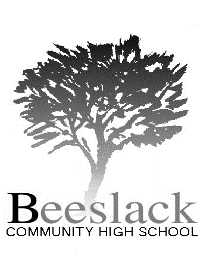 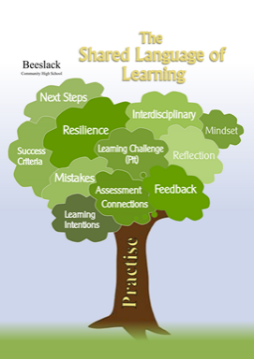 My Wider Skills
Learning Intentions:

Use appropriate tool to identify your skills and strengths.


Success Criteria:

To identify how my skills / strength suit different jobs.


Skills:
Team working       Respect others
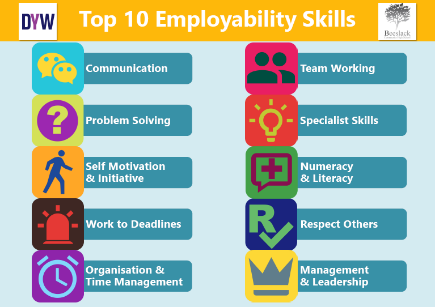 At Beeslack we #strivetobe successful, curious, 
responsible, resilient and respectful to allow us all to flourish, 
grow and achieve.
Task: My Wider Skills
Log in to the My World of Work website. Open “Personalise your Account” and carry out the Skills/Strengths tools.
Identify how your strengths /skills fit with jobs you are interested in and how you could further develop these. Include this in your resource.
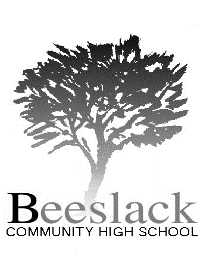 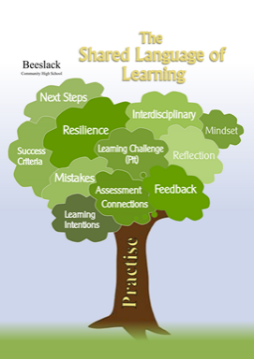 Resource
Learning Intentions:

To create suitable resource to share findings about job(s) or career(s)


Success Criteria:

To create high quality resource to share with others.


Skills:
Time Management 		Respect others		Task Management
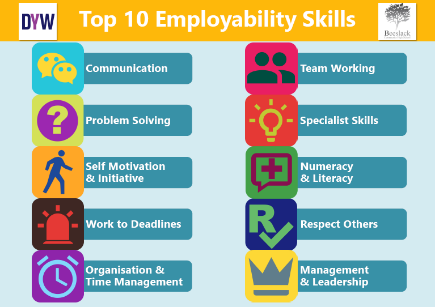 At Beeslack we #strivetobe successful, curious, 
responsible, resilient and respectful to allow us all to flourish, 
grow and achieve.
Task: Resource
Continue creating high quality informative resource to share your findings about your chosen job(s) or career(s)
Regularly monitor your progress on page 4 of your booklet.